Скульптуры-аллегорииг. Санкт-Петербурга
Седова Елена Сергеевна
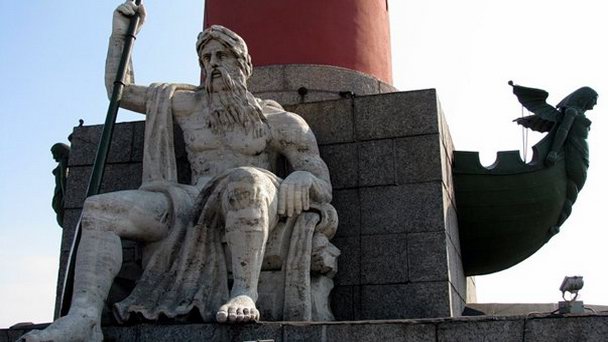 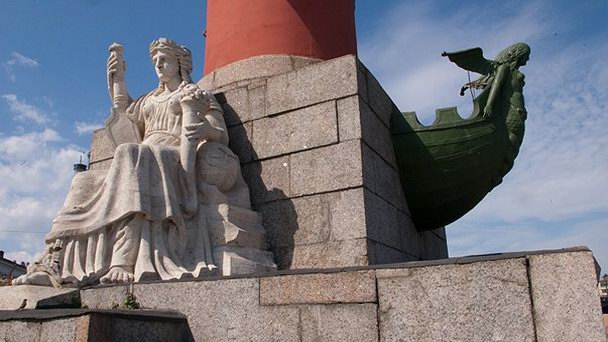 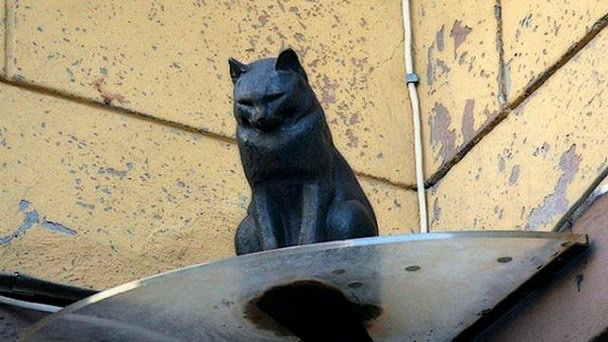 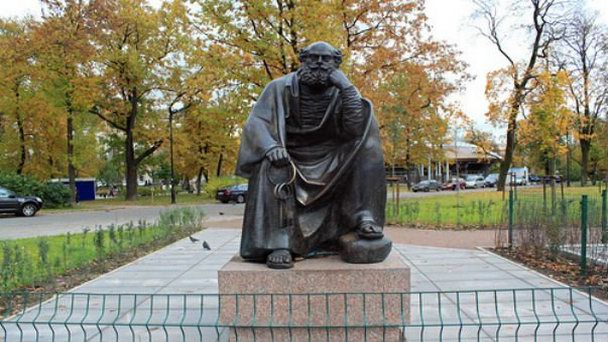 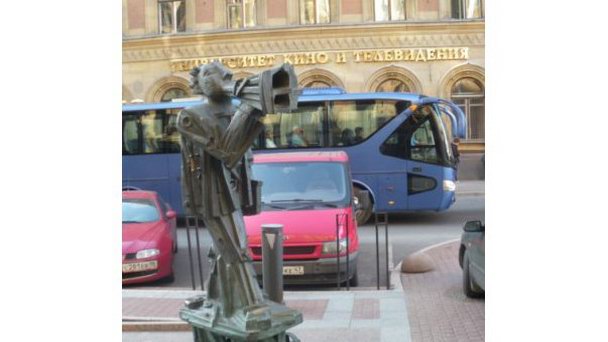 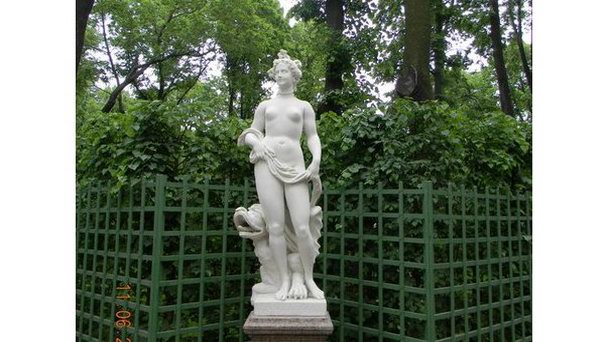 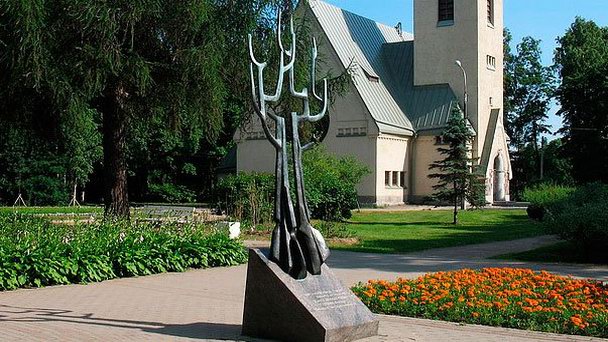 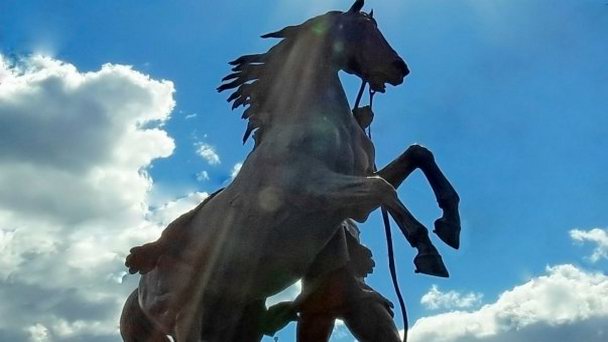 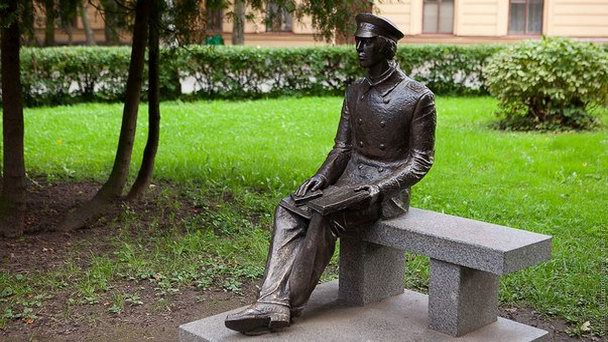 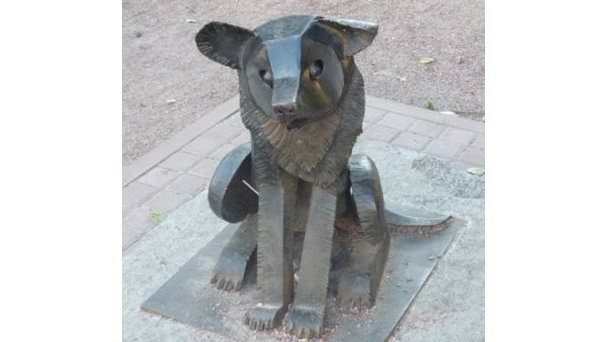 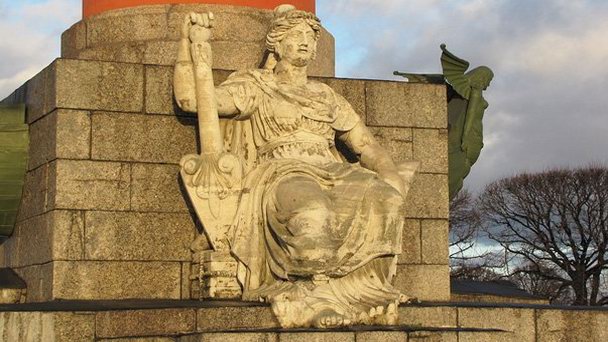 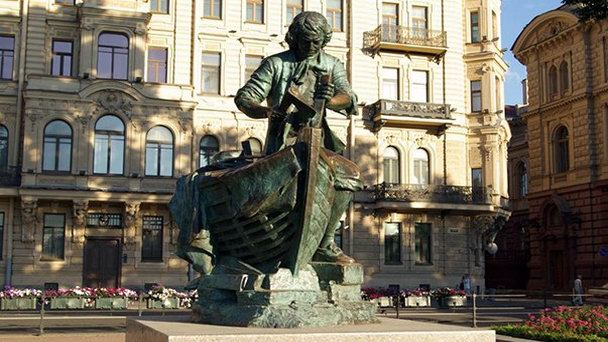